3D Environment Modeler
Daniel Batista
Aaron Coville
Matthew Cummings
Sean Huskey
Motivation
No current cheap, room-proximity depth imaging
LIDAR is more accurate than ultrasound
Ultrasound diverges quickly producing unwanted results
Collimated light allows for better resolution
Has applications in
Robot Vision
Virtual/Augmented reality
Area survey
Overall Project Goals
Render a 3D point cloud of the surroundings relative to the device
Wireless data transfer to a computer for rendering
Not too big or heavy
Fast enough for one scan to happen in a reasonable timeframe
Good resolution
Project Specifications
Device Block Diagram
Target
360° Stepper Motor
180° Stepper Motor
Mirror
Through-Hole Mirror
MCU
Laser System
Detection System
Timing
Power
Processing unit
3D Image
Wireless Communication
Sections
Distance Measurement 
Mechanical/Electronic Integration
Embedded System
PC Interface
Administrative Material
Optical Triangulation
Object 1 & 2 (close to laser)
Object 1 & 2 (far from laser)
Laser
Lens
Sensor
Bad resolution at far range
More complicated imaging
Continuous-Wave Intensity Modulation Time-of-Flight
Outgoing Signal
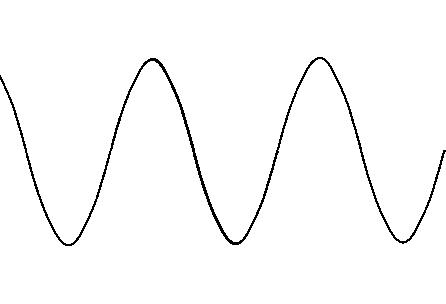 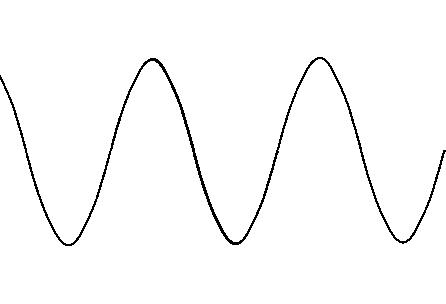 Suffers from problems with phase-wrapping
Requires high-speed electronics
Laser
Returning Signal
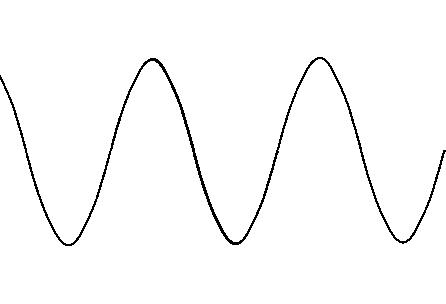 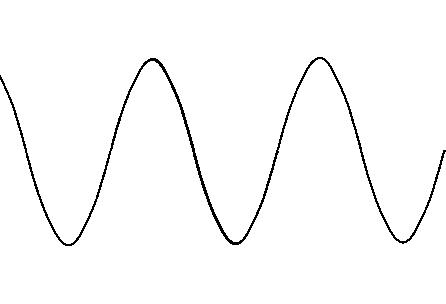 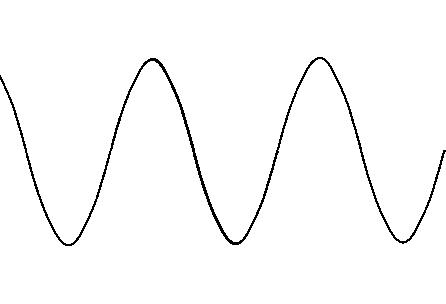 Sensor
Pulse Time-of-Flight
Send out a laser pulse, the time it takes to get back can be used to determine distance travelled
Requires high-speed electronics
OSLRF-01
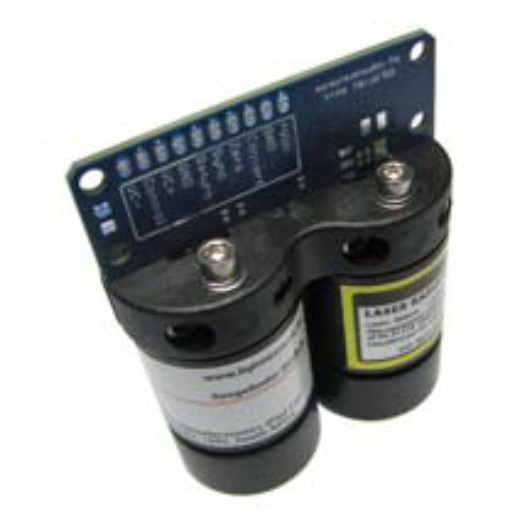 Uses pulsed TOF, but with sequential-equivalent-time-sampling (SETS) to allow for slow-speed LIDAR
Sequential-Equivalent-Time-Sampling (SETS)
Allows signals to be “slowed down” to speeds that cheaper electronics can process
Relies on taking individual samples of several pulses over a period of time and stitching them together.
Normal sampling:
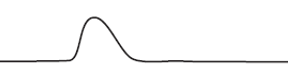 Original Signal:
= sample
Reconstructed Signal:
Sequential-Equivalent-Time-Sampling (SETS)
Allows signals to be “slowed down” to speeds that cheaper electronics can process
Relies on taking individual samples of each signal over a period of time and stitching them together.
SETS sampling:
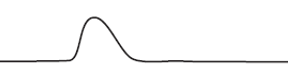 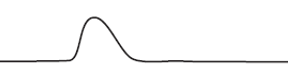 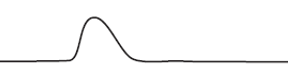 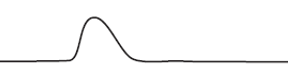 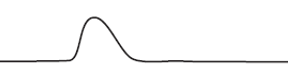 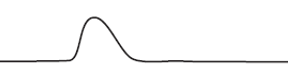 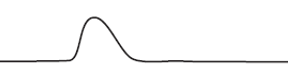 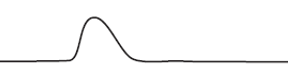 Original Signal:
= sample
Reconstructed Signal:
Sequential-Equivalent-Time-Sampling (SETS)
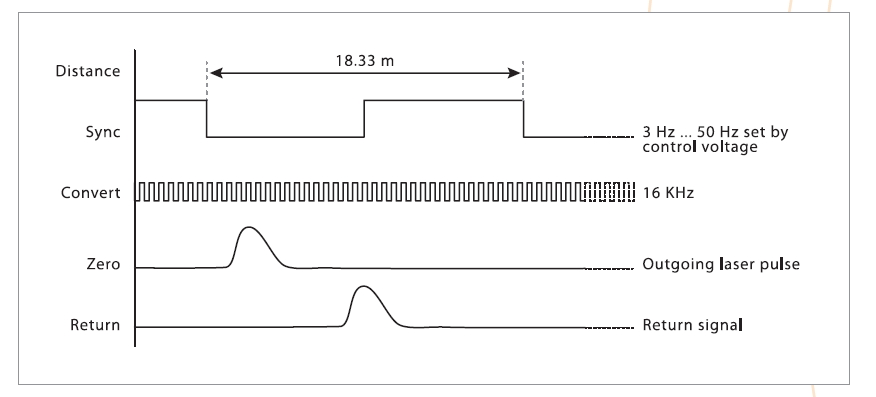 Sections
Distance Measurement 
Mechanical/Electronic Integration
Embedded System
PC Interface
Administrative Material
Optical and Mechanical Design
Slip-ring Rotation
Top-down View
Stepper Motor Rotation
Stepper motor
Stepper Motor Rotation
Mirror
Diffusive Surface
Gear
Gear
Stepper motor
Slip Ring
Focusing lens
Detector
PCB
Cylindrical lens
Mirror
Laser
Through-Hole Mirror
Aspherical lens
Limitations
Parallax is an issue and will only see one point
Beam splitter
Original idea but, introduced a large loss being 50/50
Through-hole mirror
Design implemented with highest return signal but still introduce loss
Slip ring limits return signal irradiance
Beam collimation
A smaller beam may return more irradiance
Range Finder Electrical Schematic
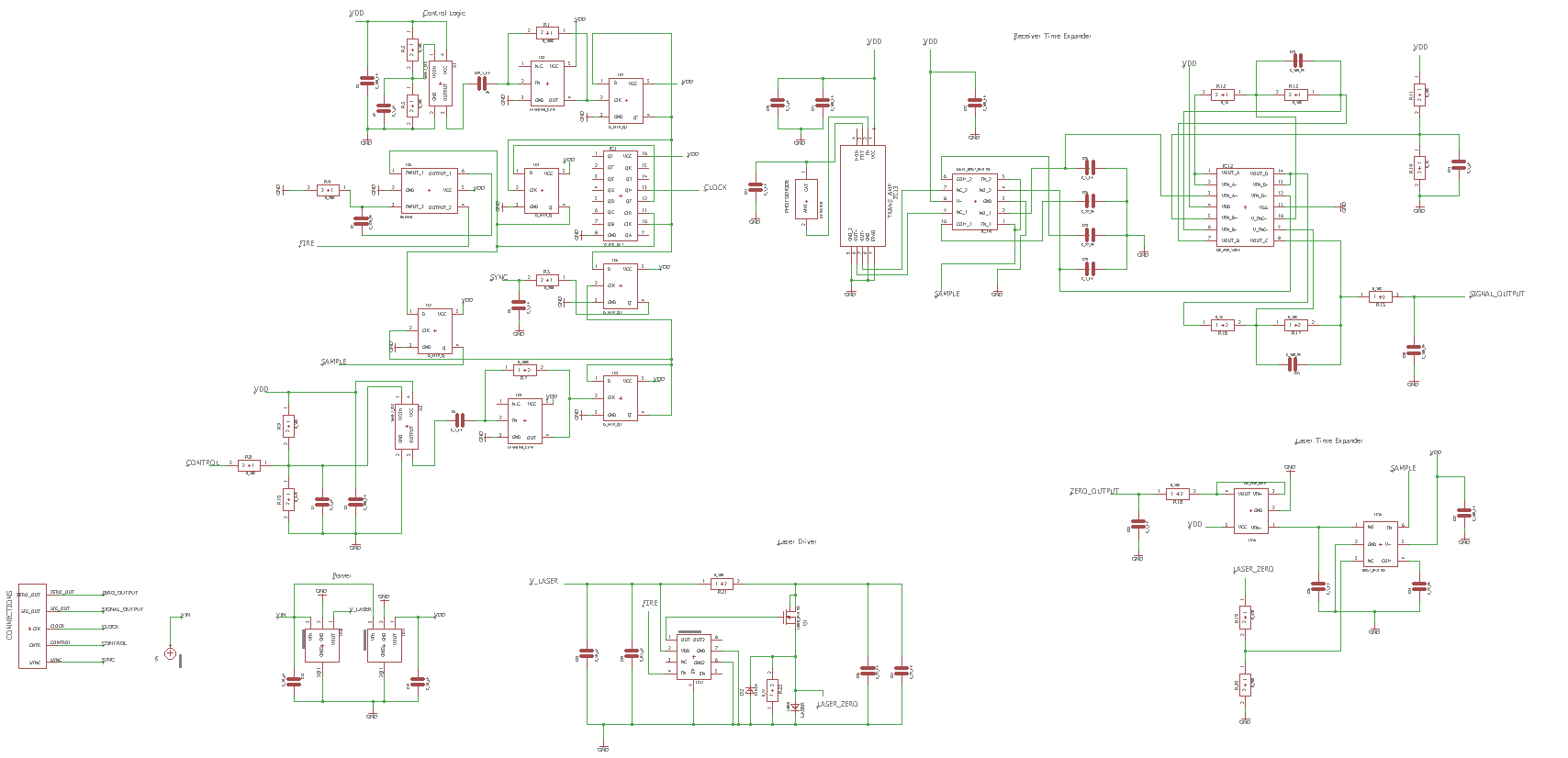 Connections, Power, Laser Driver
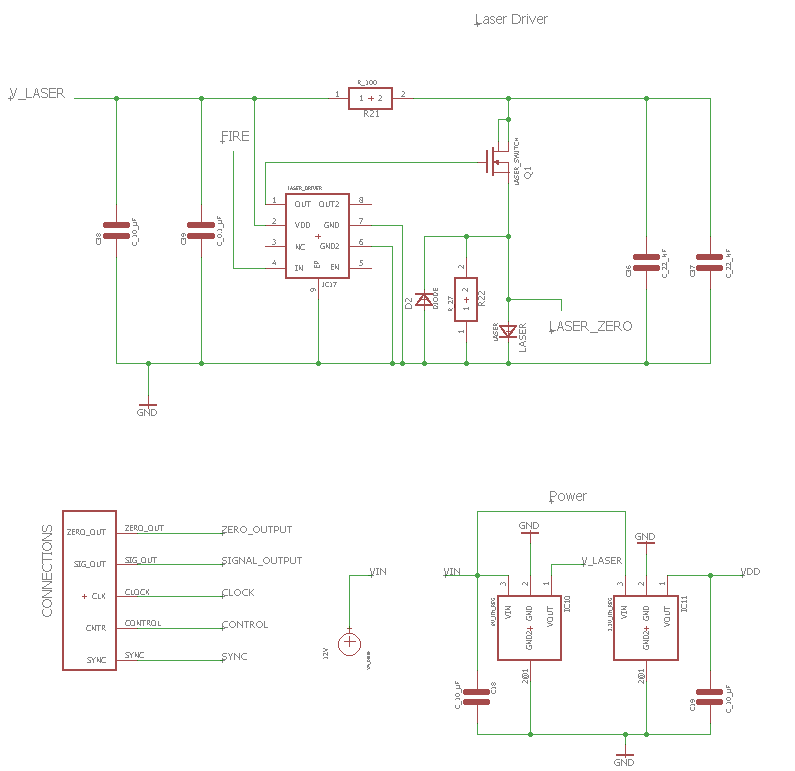 Laser Time Expander
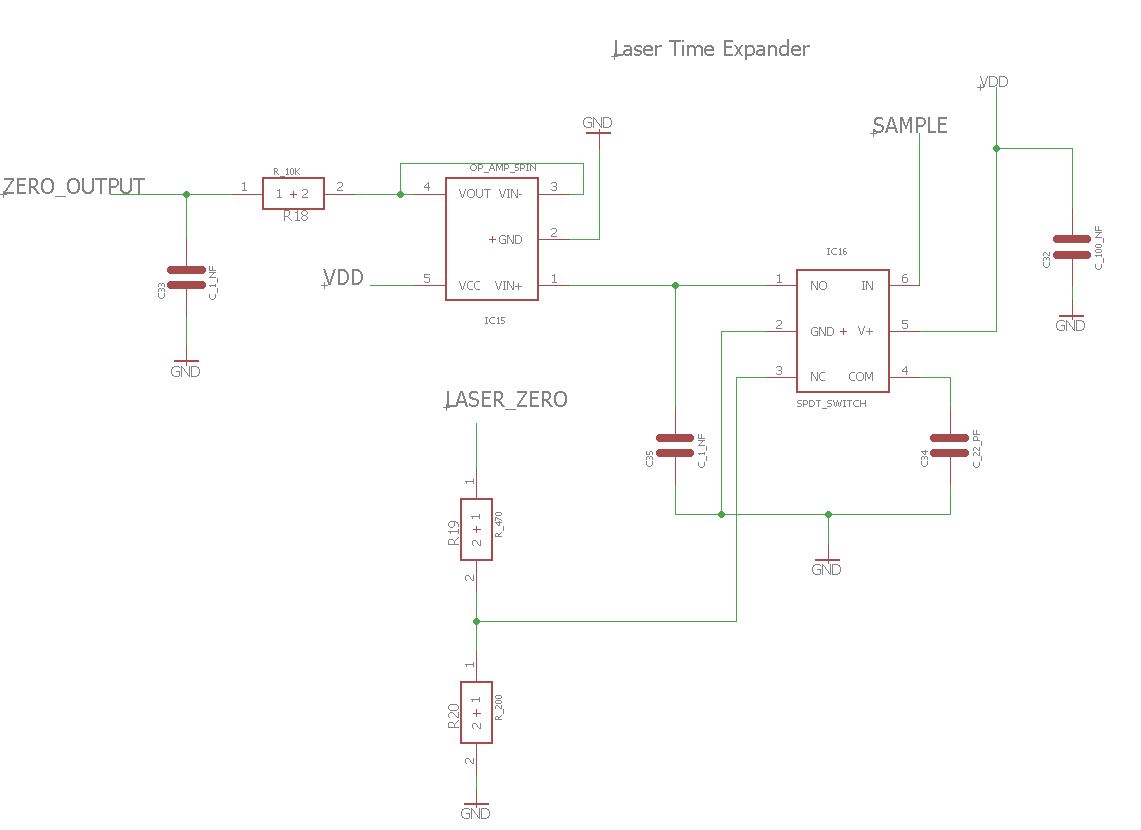 Receiver Time Expander and Amplifier
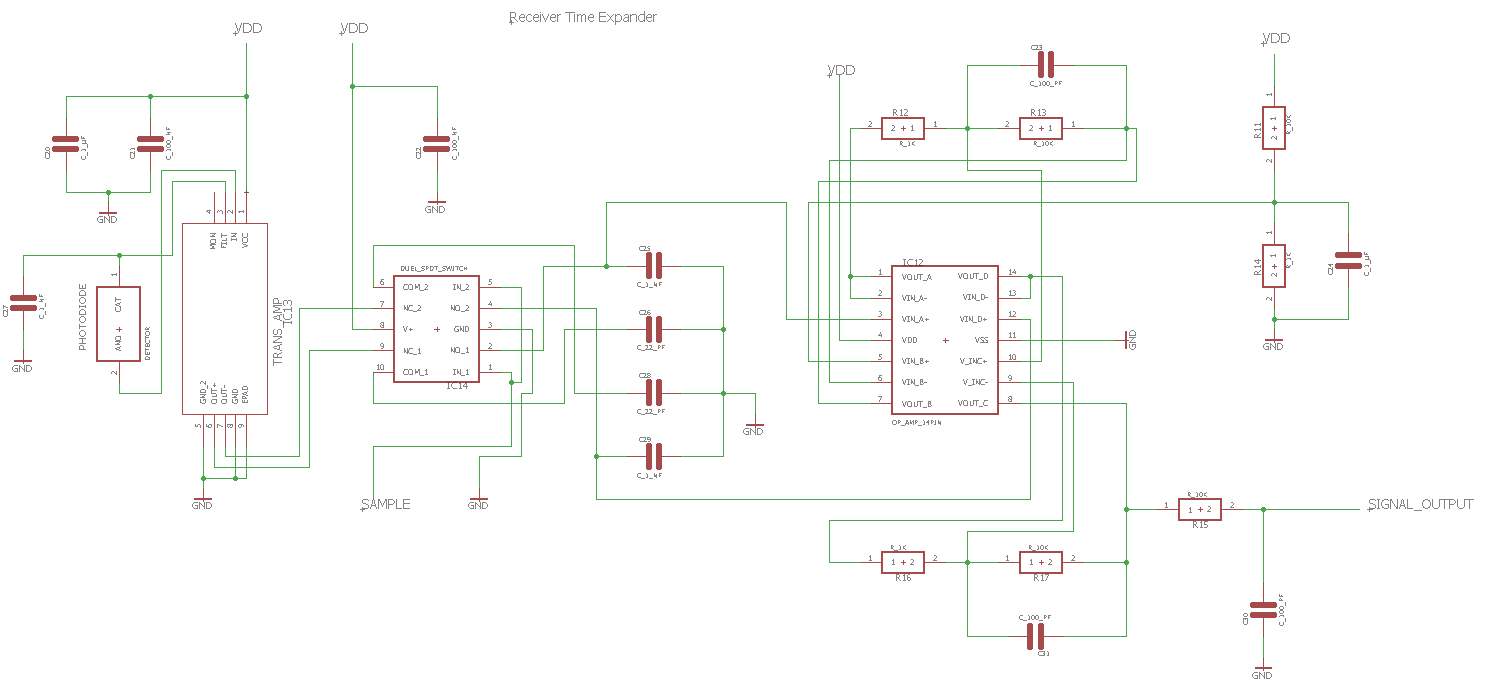 Master Timer
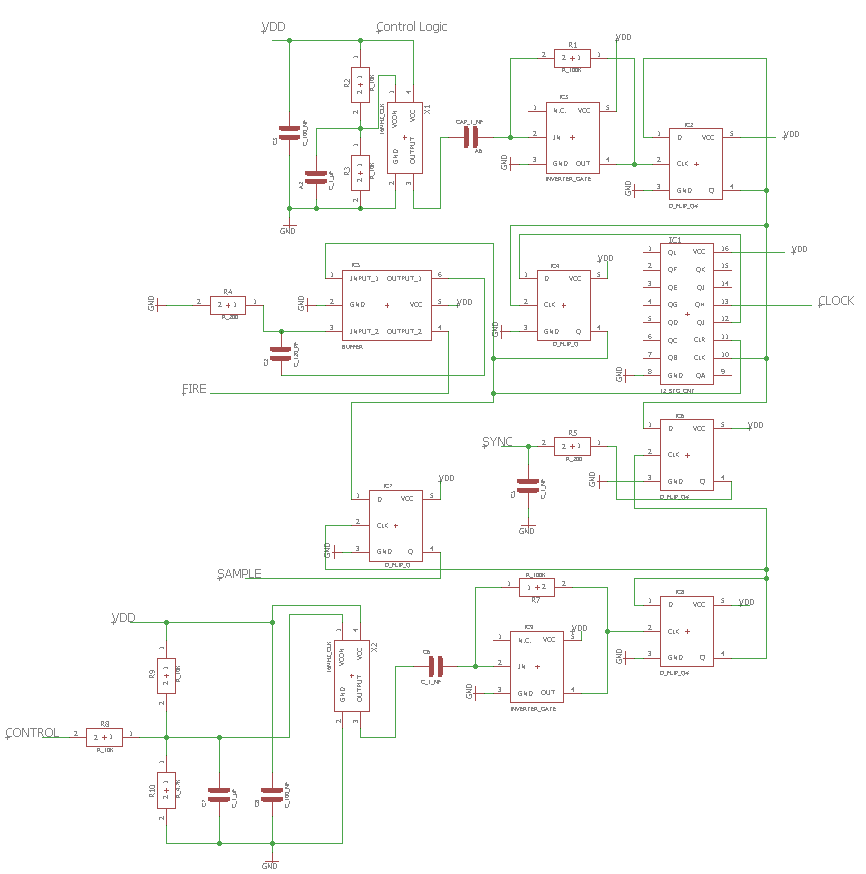 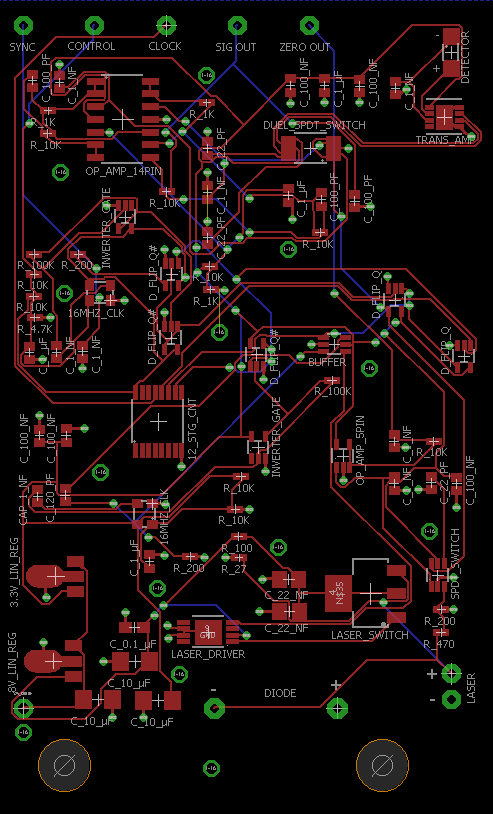 Range Finder PCB
Laser Diodes
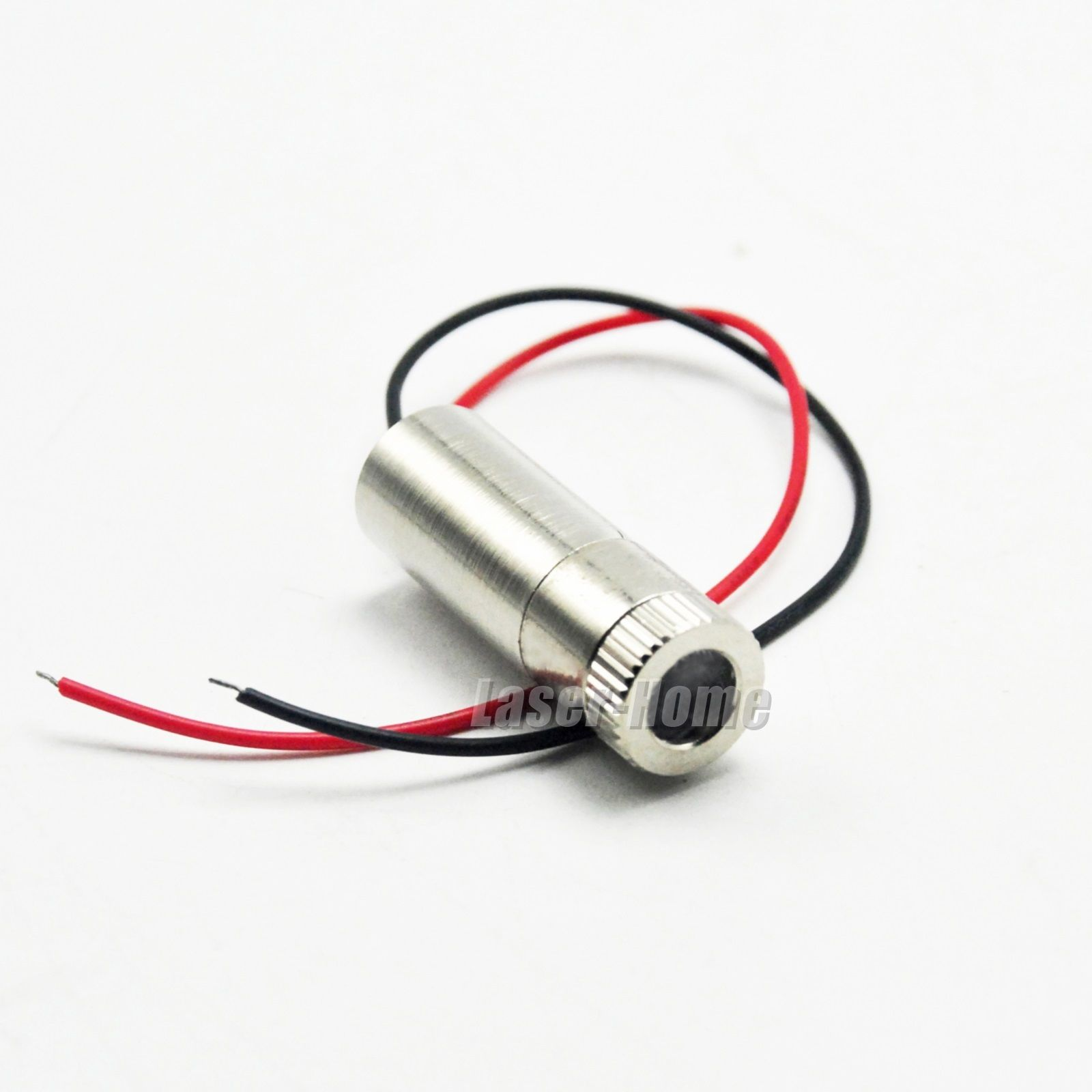 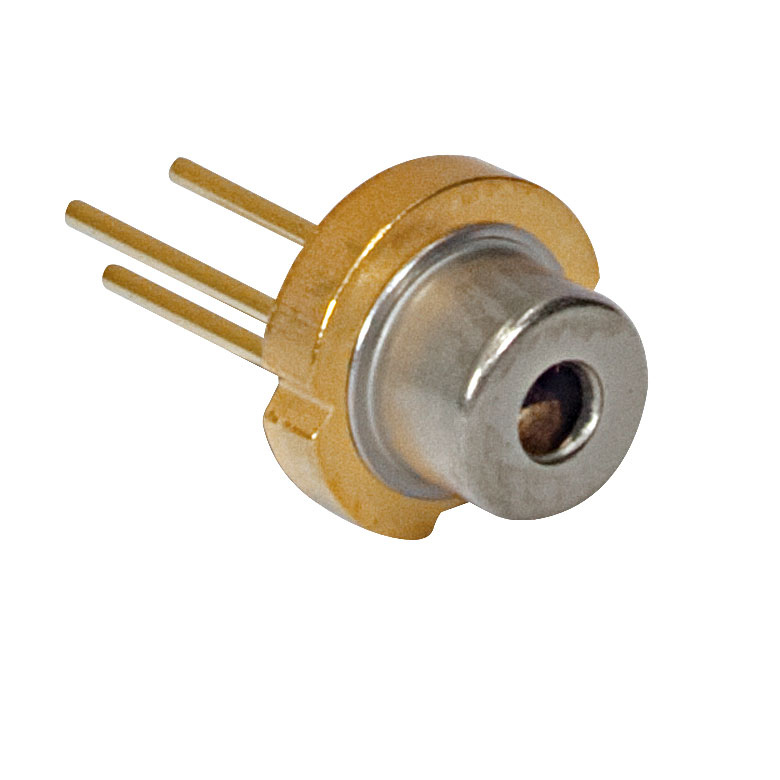 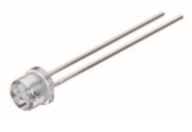 SPL PL 90
System chosen was in the IR spectrum
Reduction of noise
SPL PL 90 was chosen since it is manufactured to be pulsed
Previously prototyped lasers failed to generate a clean pulse
Detectors
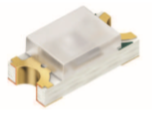 SFH 2701
Chose SFH 2701 as detector
Detector has 0.4 A/W sensitivity at 905 nm
Rise/Fall time of 2ns
SFH 2701 allows pulse to be detected fast enough
Very quick rise time for $1
Previously used FDS100 detector for $15 that broke
Sections
Distance Measurement 
Mechanical/Electronic Integration
Embedded System
PC Interface
Administrative Material
Responsibilities of the Control PCB
Regulate the power supply to all components and laser system
Sample an analog signal at 32 kHz
Process the samples to calculate a distance
Communicate the calculated distance over Bluetooth
Direct the laser
Control Schematic
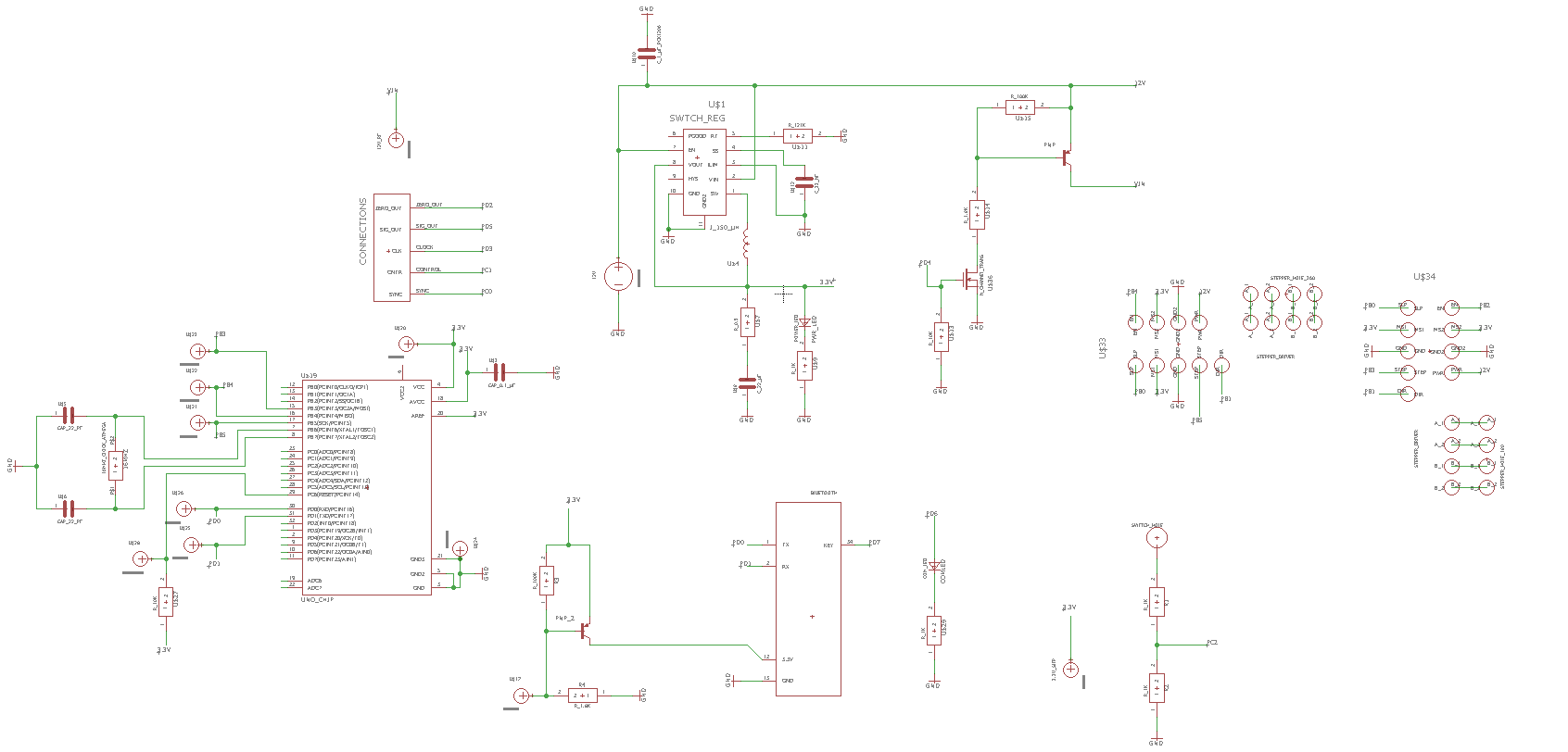 Control PCB
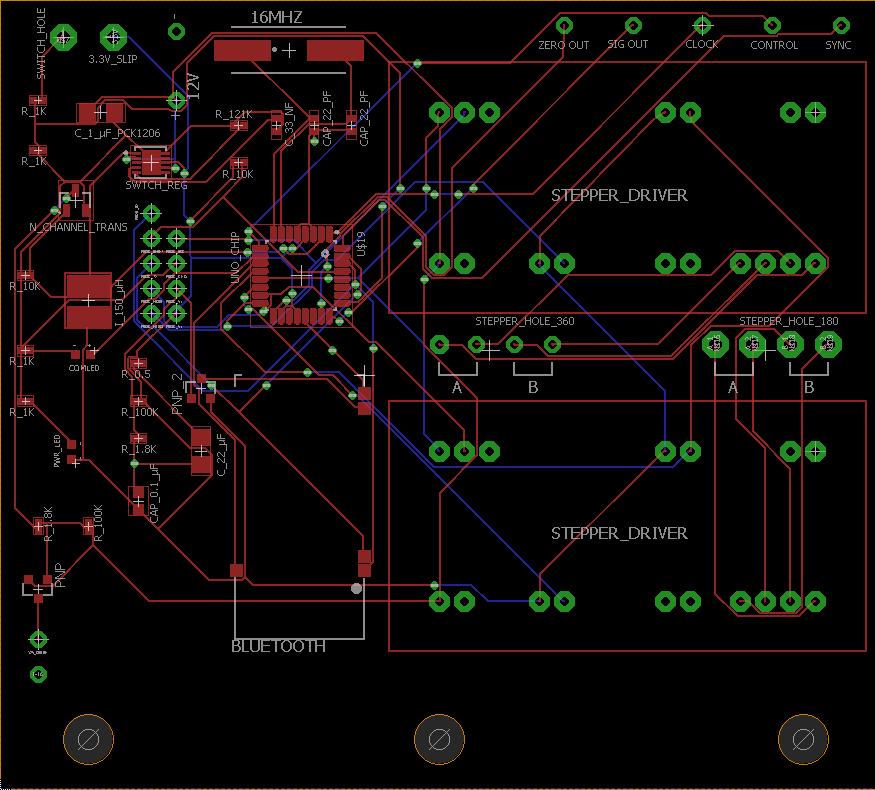 Control PCB Components and Design
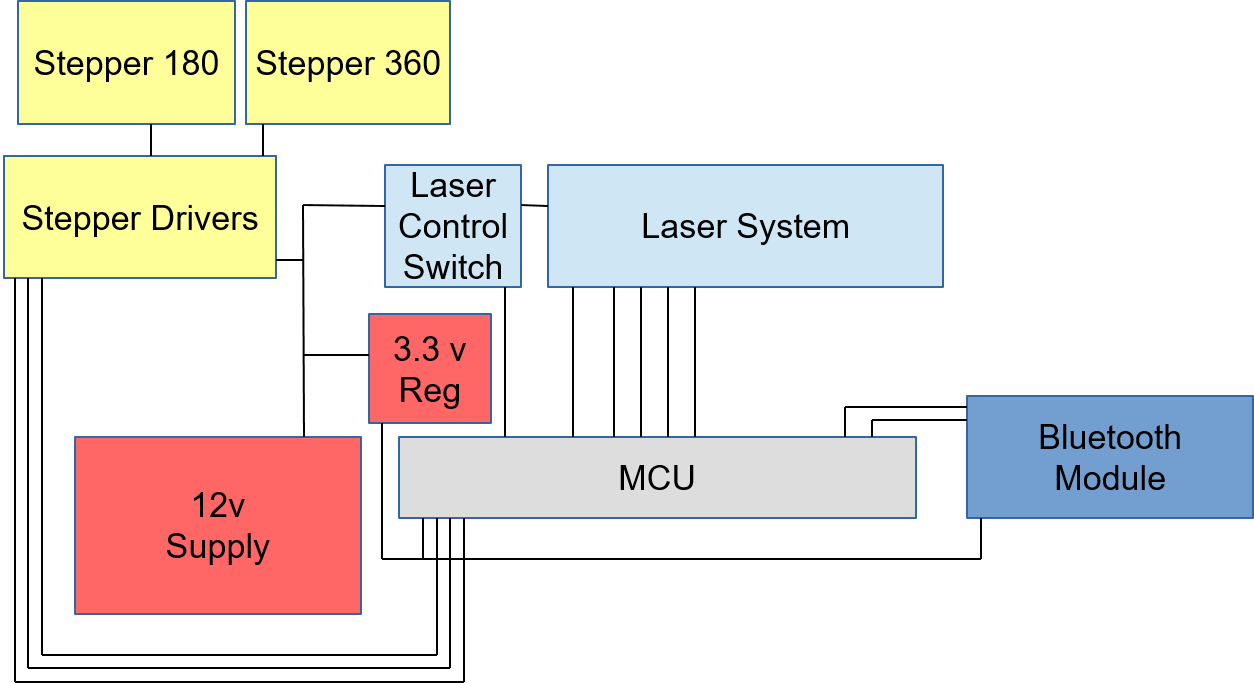 Directing the Laser
Stepper 180
Stepper 360
Stepper Drivers
Laser
Control
Switch
Laser System
3.3 v
Reg
Bluetooth
Module
12v
Supply
MCU
Servos vs Steppers
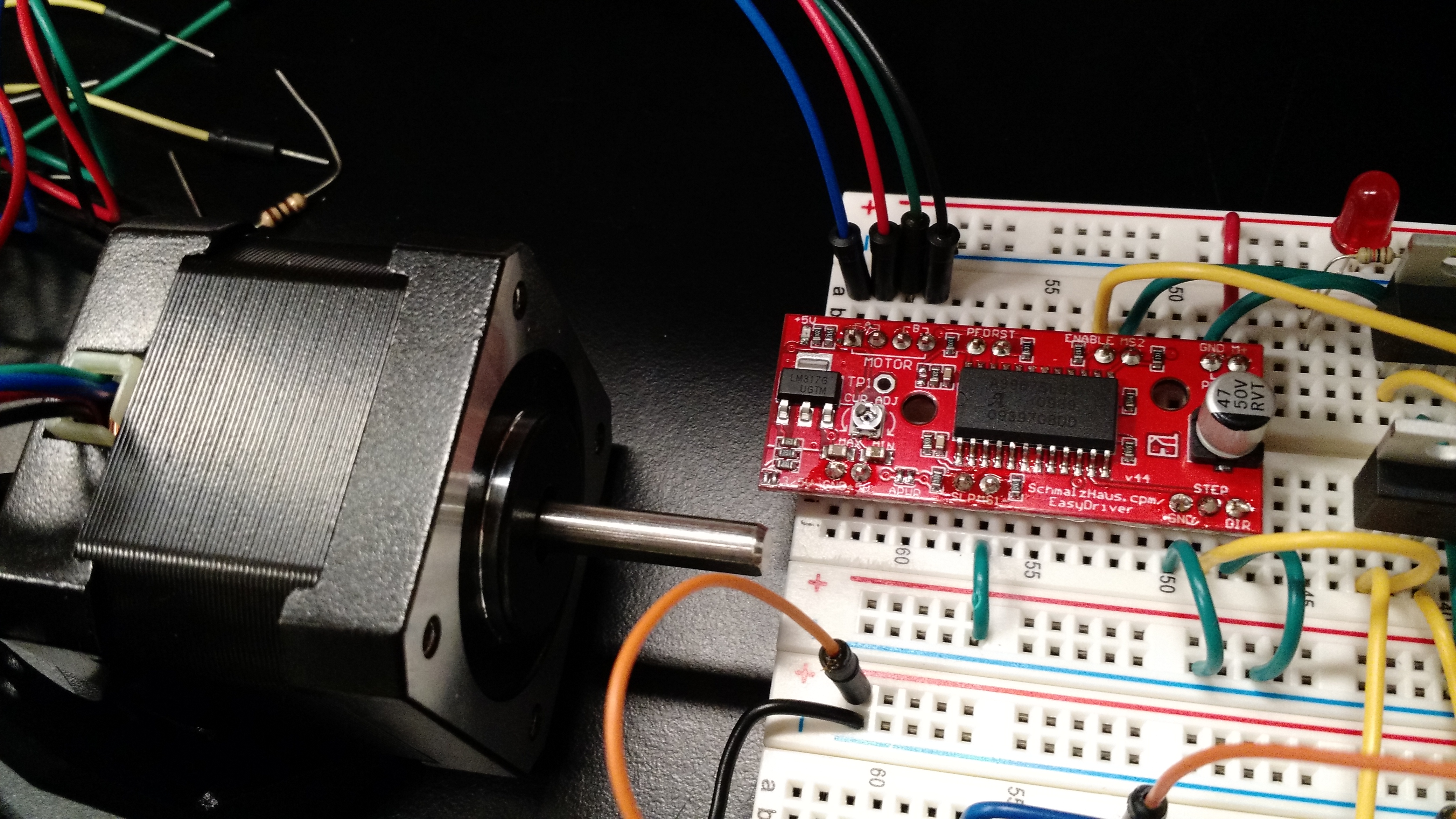 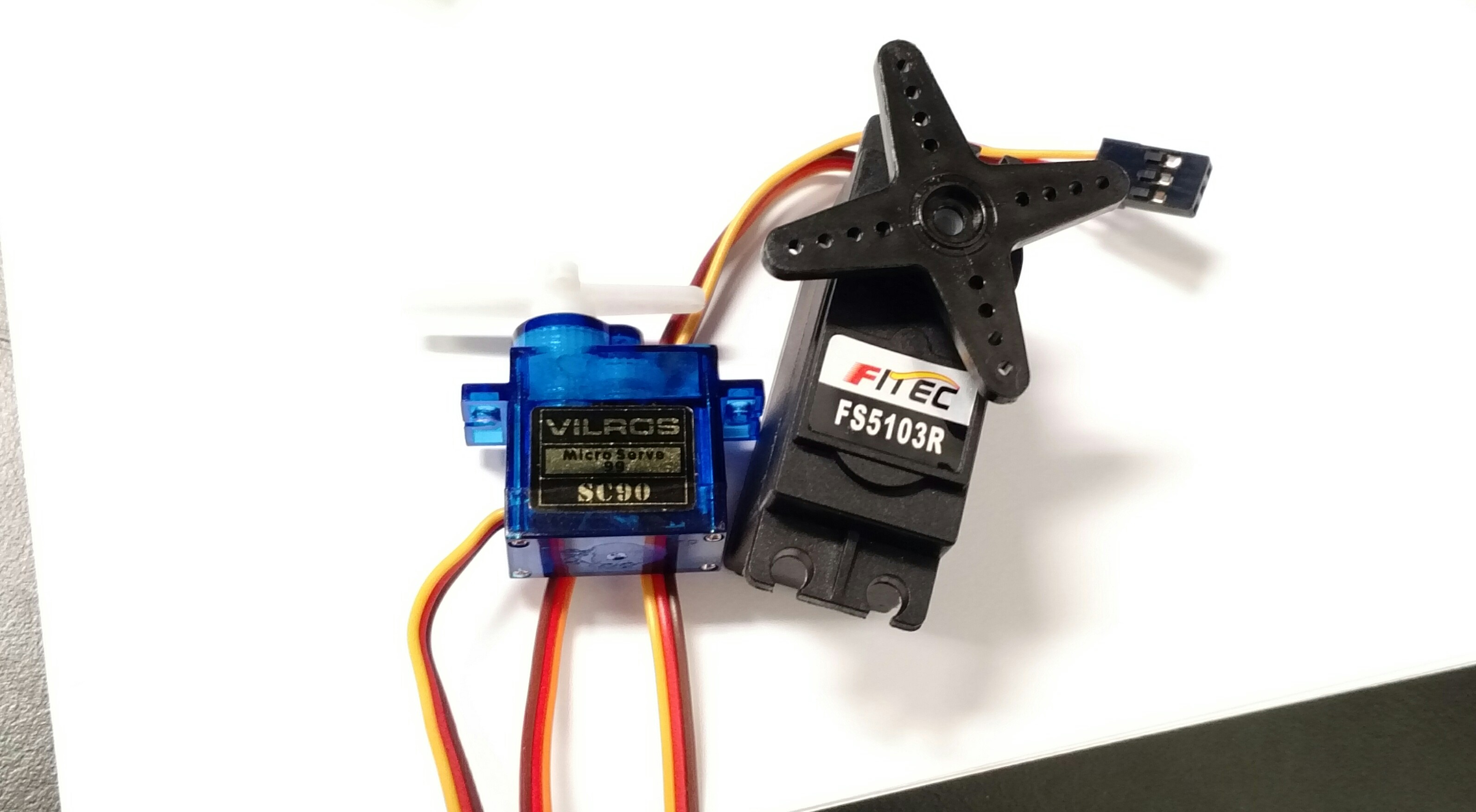 Servos can’t provide enough precision and control
Swapped servos for NEMA 17 and NEMA 8 stepper motors controlled by EZ Stepper Driver
Stepper Driver provides excellent current regulation and power saving modes
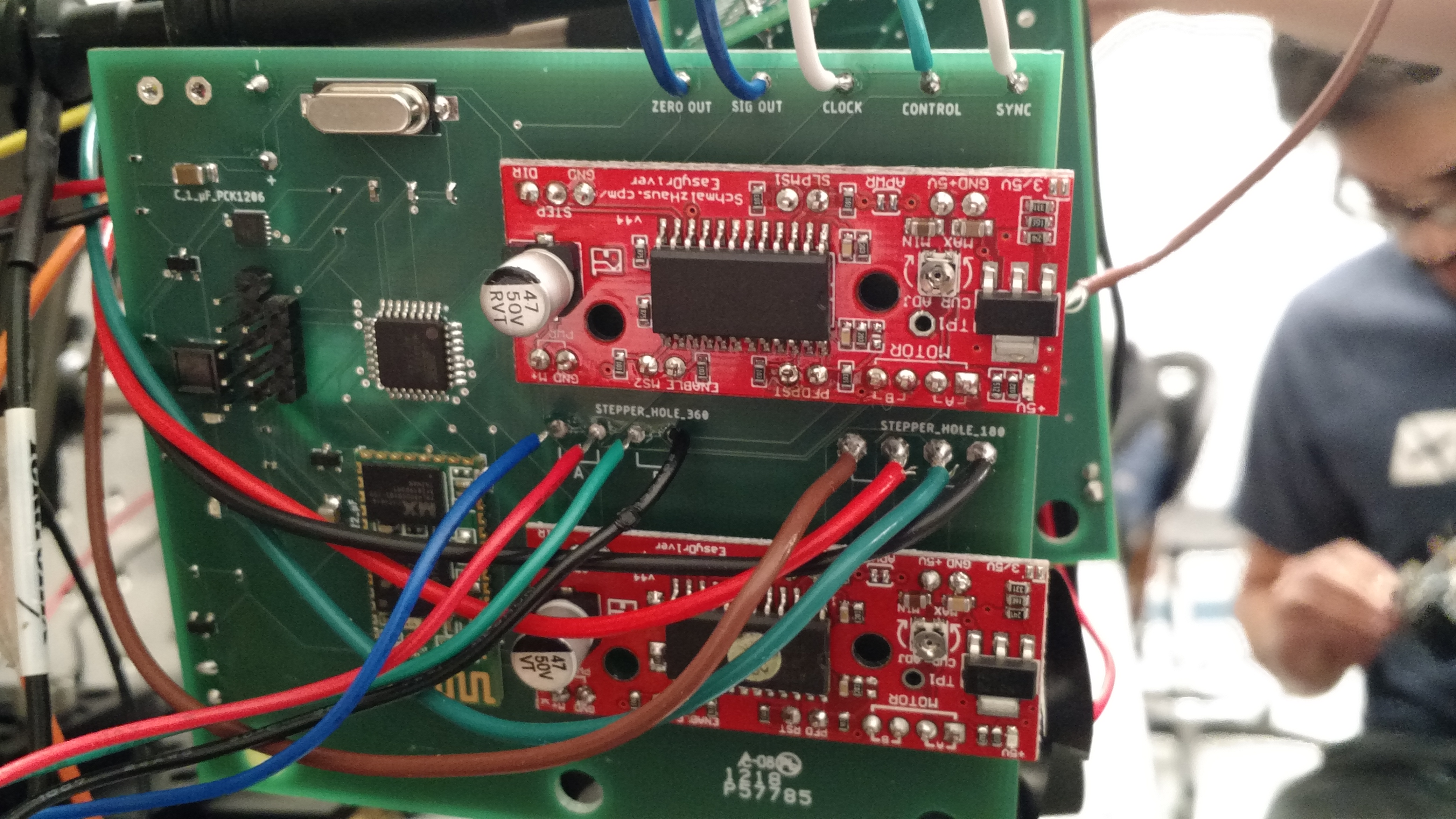 Sending the Data
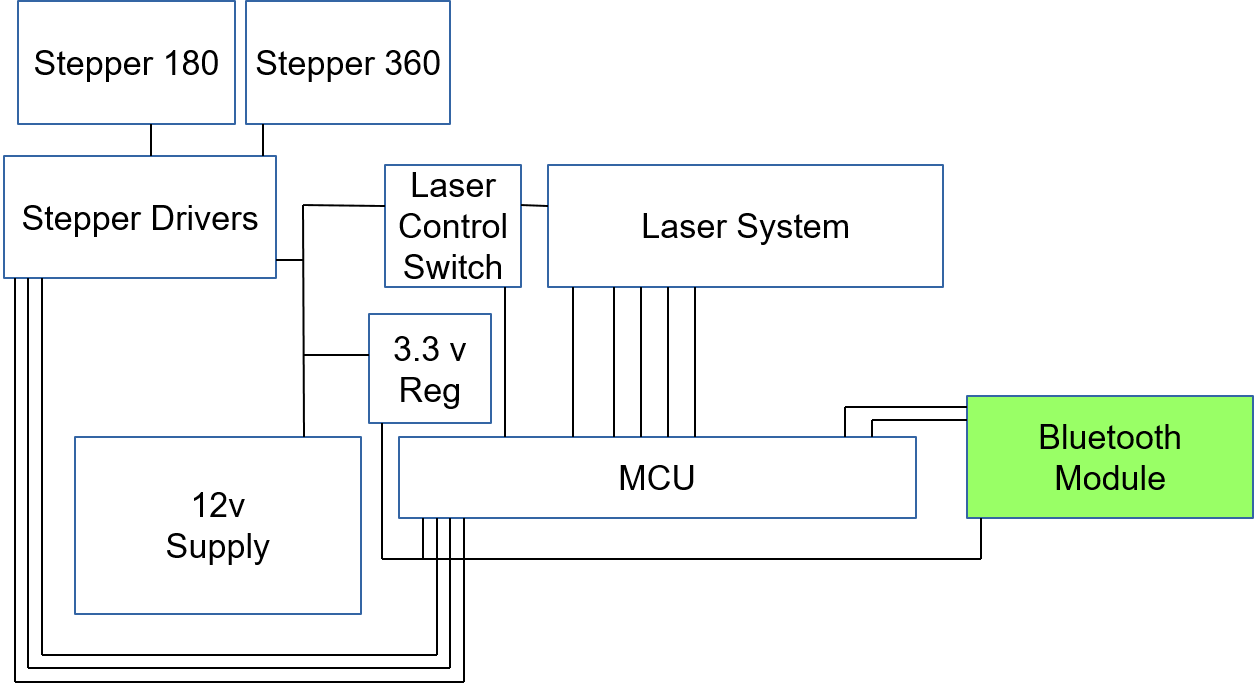 HC-05 Bluetooth Module
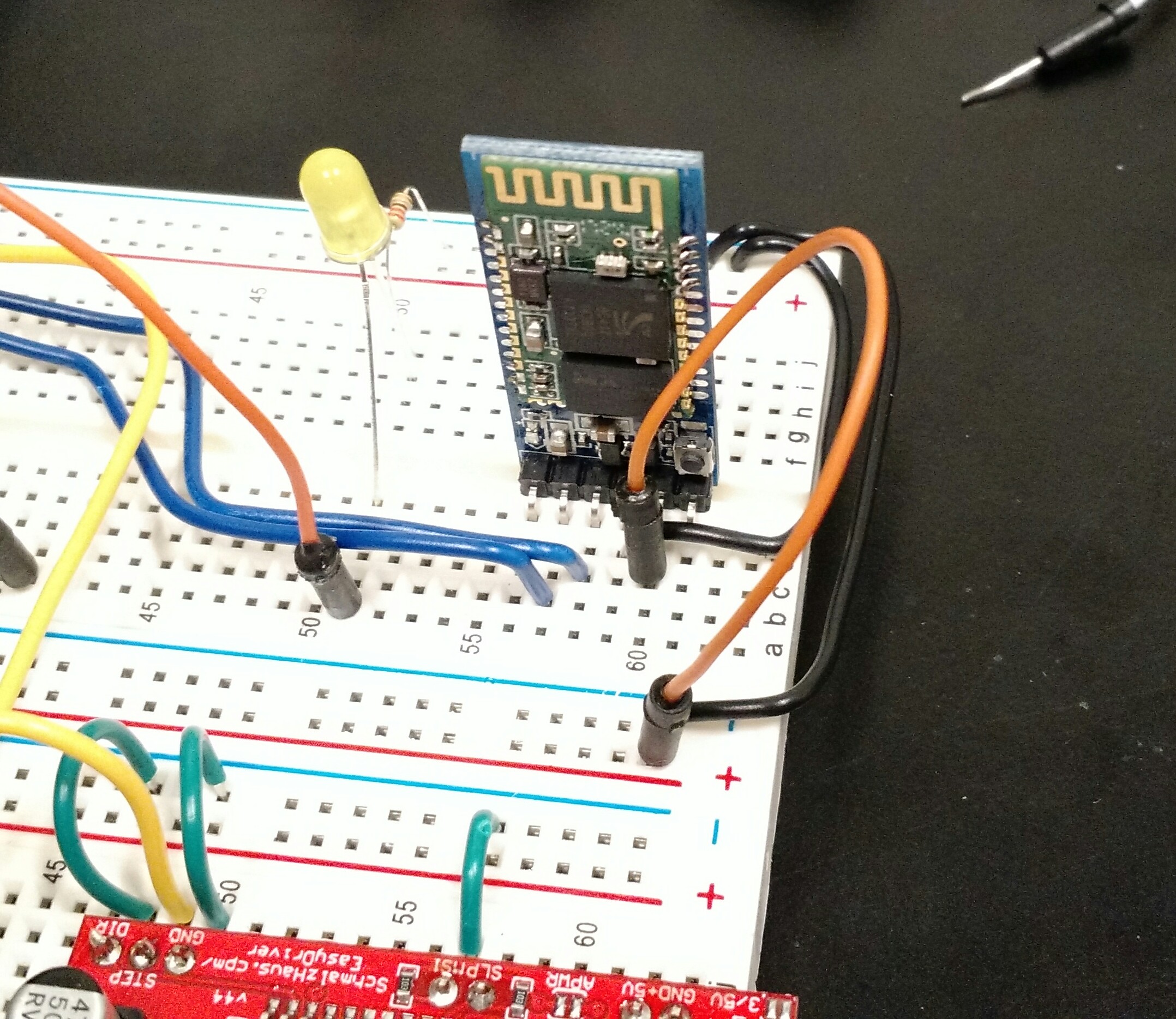 Standard Bluetooth protocol
Many online example projects to reference
Pybluez used during development. C++ with Bluez for the final application
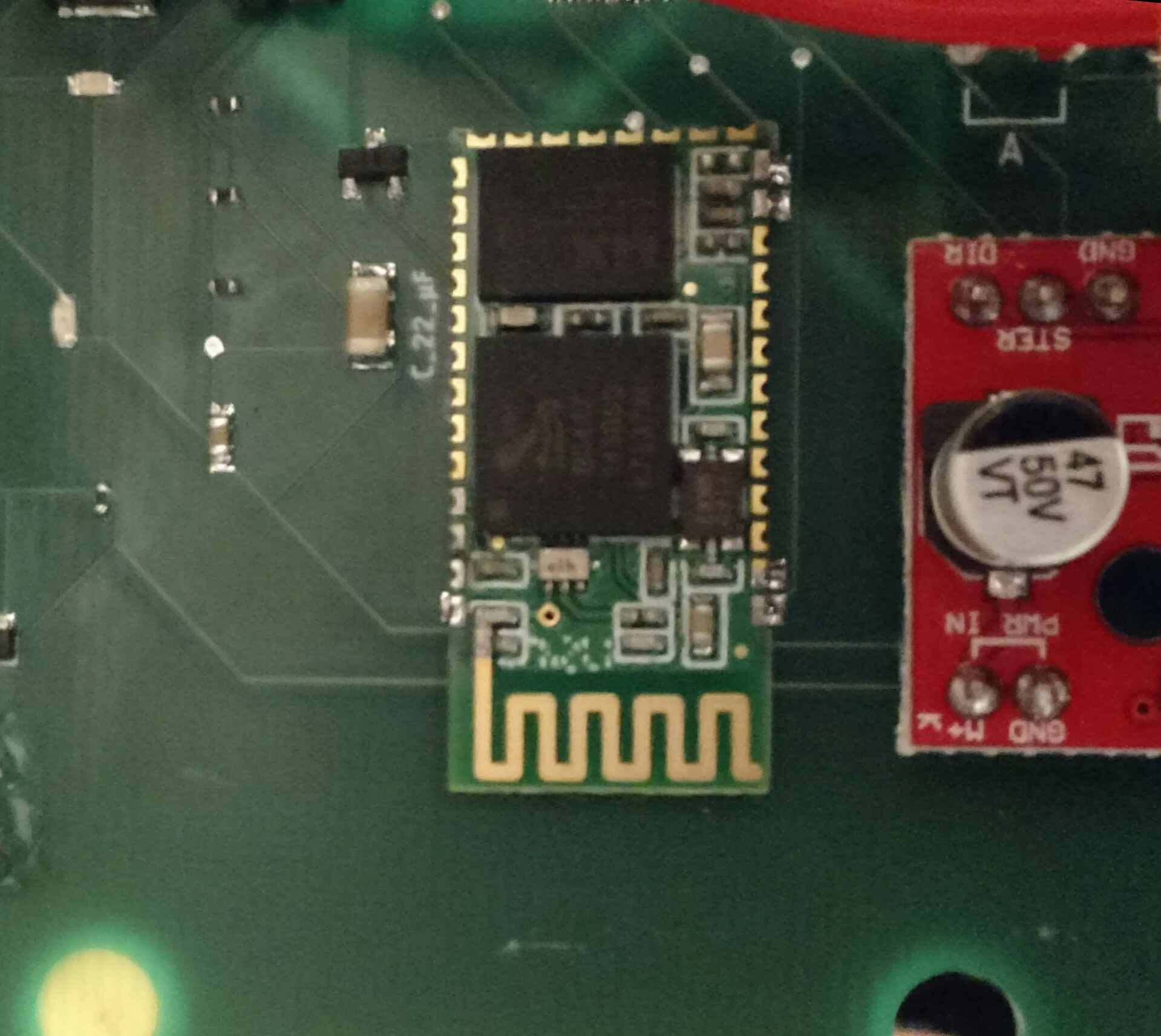 Choosing a Microcontroller
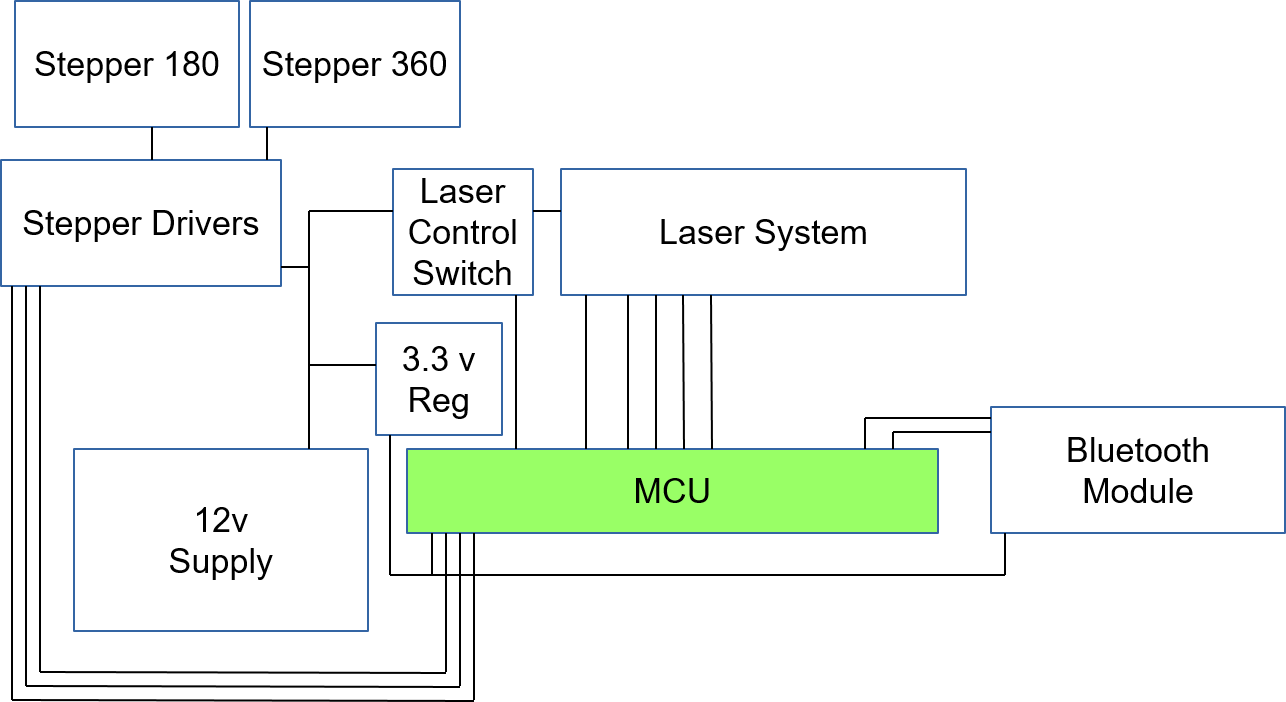 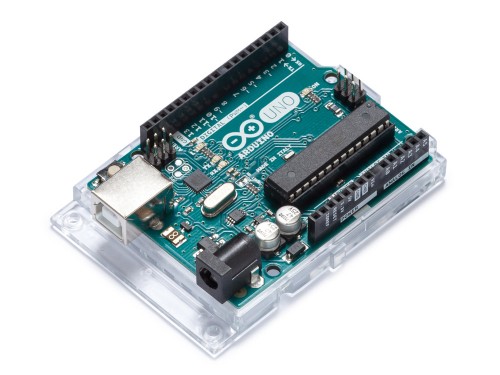 ATMEGA328P
Just enough I/O Pins
Only 2 interrupt pins required
Cheap and available
Plentiful Documentation
16 MHz to process data
32 KHz sampling rate required
ADC can be run at a rate of 12 uSec given the fastest configuration
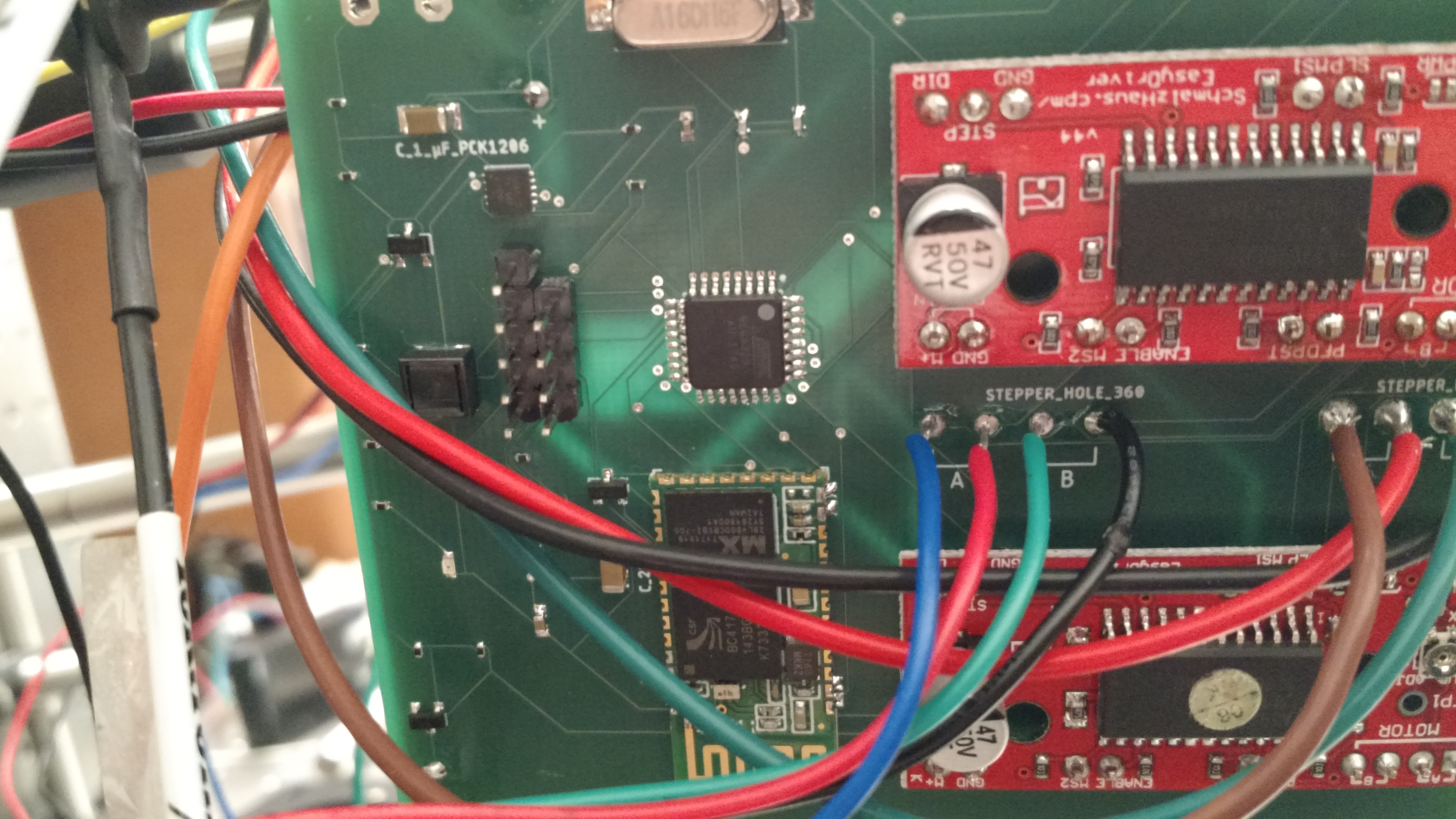 Addressing Control PCB issues
Handling an unreliable user or wireless connection
Solved by implementing the Watchdog timer at its longest timeout interval
Issue of losing samples during scanning
Solved by setting the ADC to one of its fastest settings and calculating distances using signal maximums
Sections
Distance Measurement 
Mechanical/Electronic Integration
Embedded System
PC Interface
Administrative Material
PC Interface Goals
Provide a sensible, usable interface for human operators to interact with
Establish a wireless connection to embedded system for various purposes
Provide a visual output for laser data
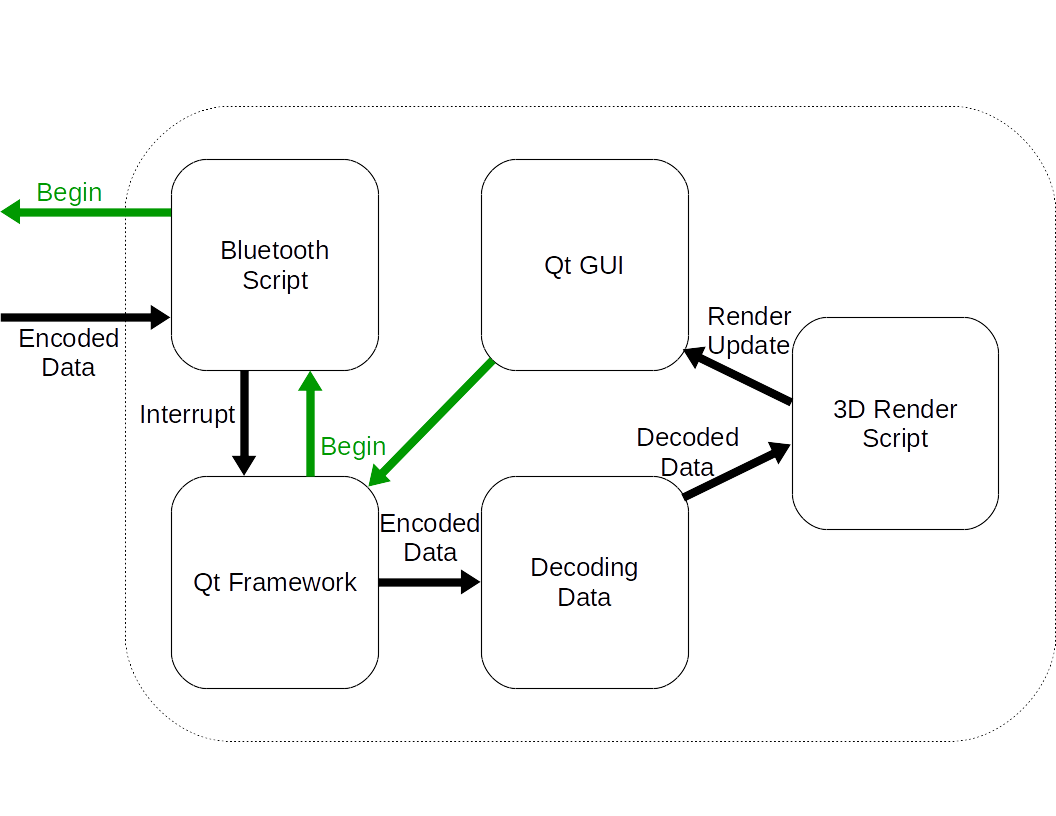 PC Interface Design Diagram
PC App Overview
PC app was designed in the Qt C++ framework
Provides native implementations for UI outlines, timing, debugging, and event handling
Additional feature implementations such as Bluetooth functionality and OpenGL rendering present less dependencies due to the C++ base
PC App – Simulating
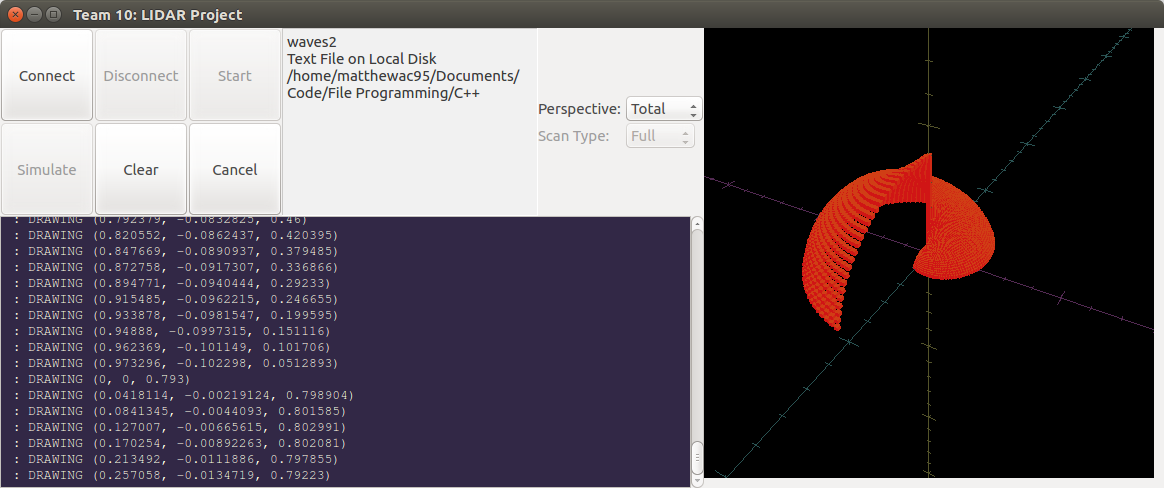 PC App – Talking to Bluetooth
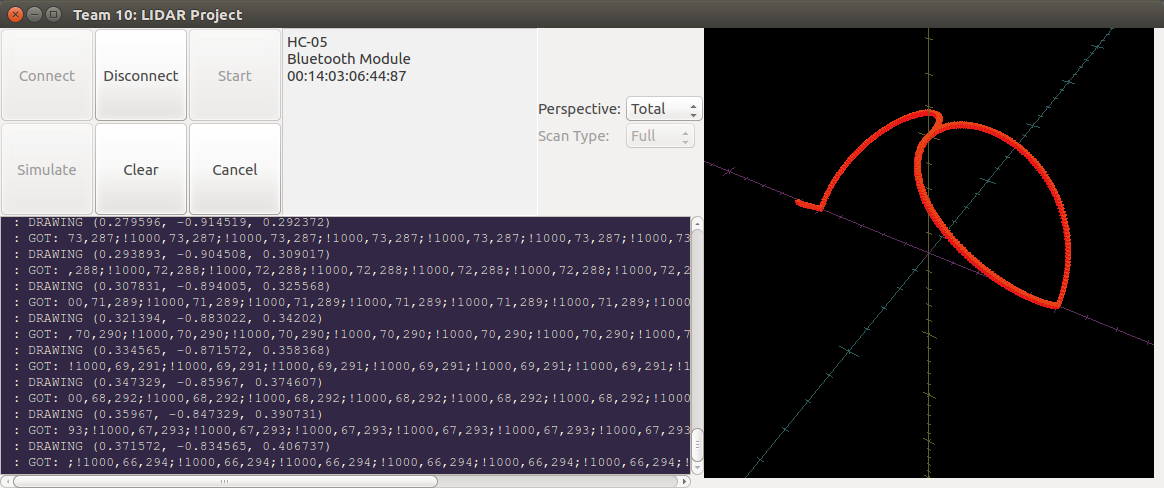 Networking with Bluetooth
Done through a socket-based networking script embedded directly into the application
Module acts as a server while the laptop acts as the client
In order to communicate, laptop sends commands and requests messages from the module
To the embedded system, Bluetooth is just an I/O destination
Network Diagram
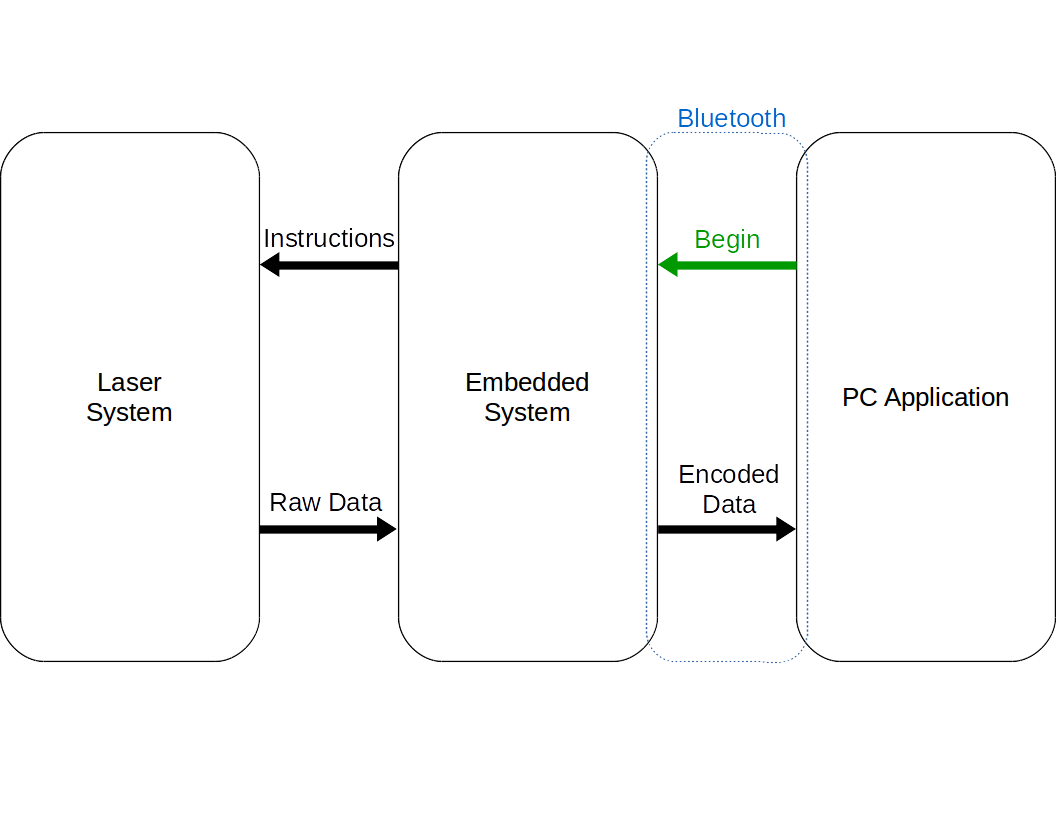 Decoding The Data
Message from Bluetooth must first be confirmed as valid before being converted into 3D number
Done by moving through message one character at a time to find a matching format, accounting for partial messages, duplicate messages, and offset messages
Rendering The Data
Every primitive is rendered using glBegin() and glEnd(), data points are cubes made of GL_QUADS and axes are made of GL_LINES
glBegin and glEnd are used over vertex arrays and buffer objects
The former is easy to use and the others are more useful in apps which require high graphical performance
Sections
Distance Measurement 
Mechanical/Electronic Integration
Embedded System
PC Interface
Administrative Material
Budget
Electrical Components
Mechanical Components
Prototyping Parts
Optical Components
Group Member Work
Final Assembly
Questions?
Power Loss Due to Slip-ring
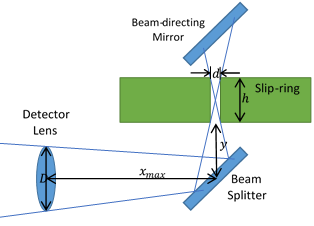 Expected Axial-Resolution
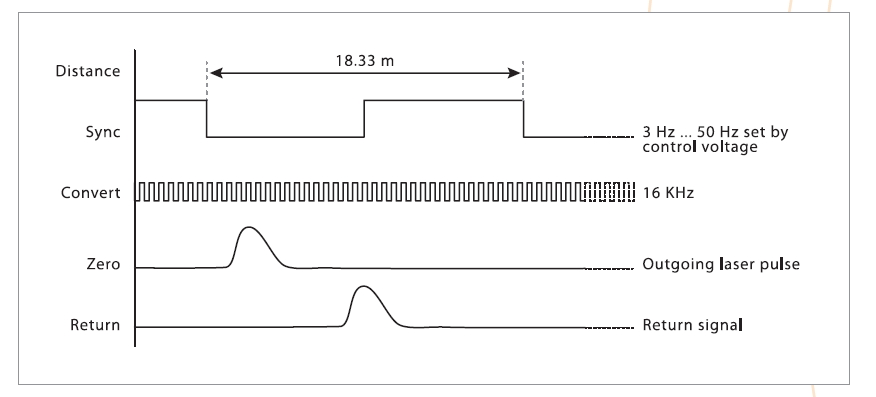 Programming the ATMega328P
Keeping the system responsive
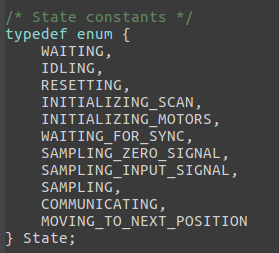 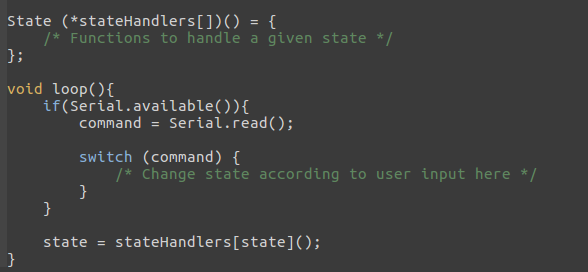 Dedicated Testing Circuit
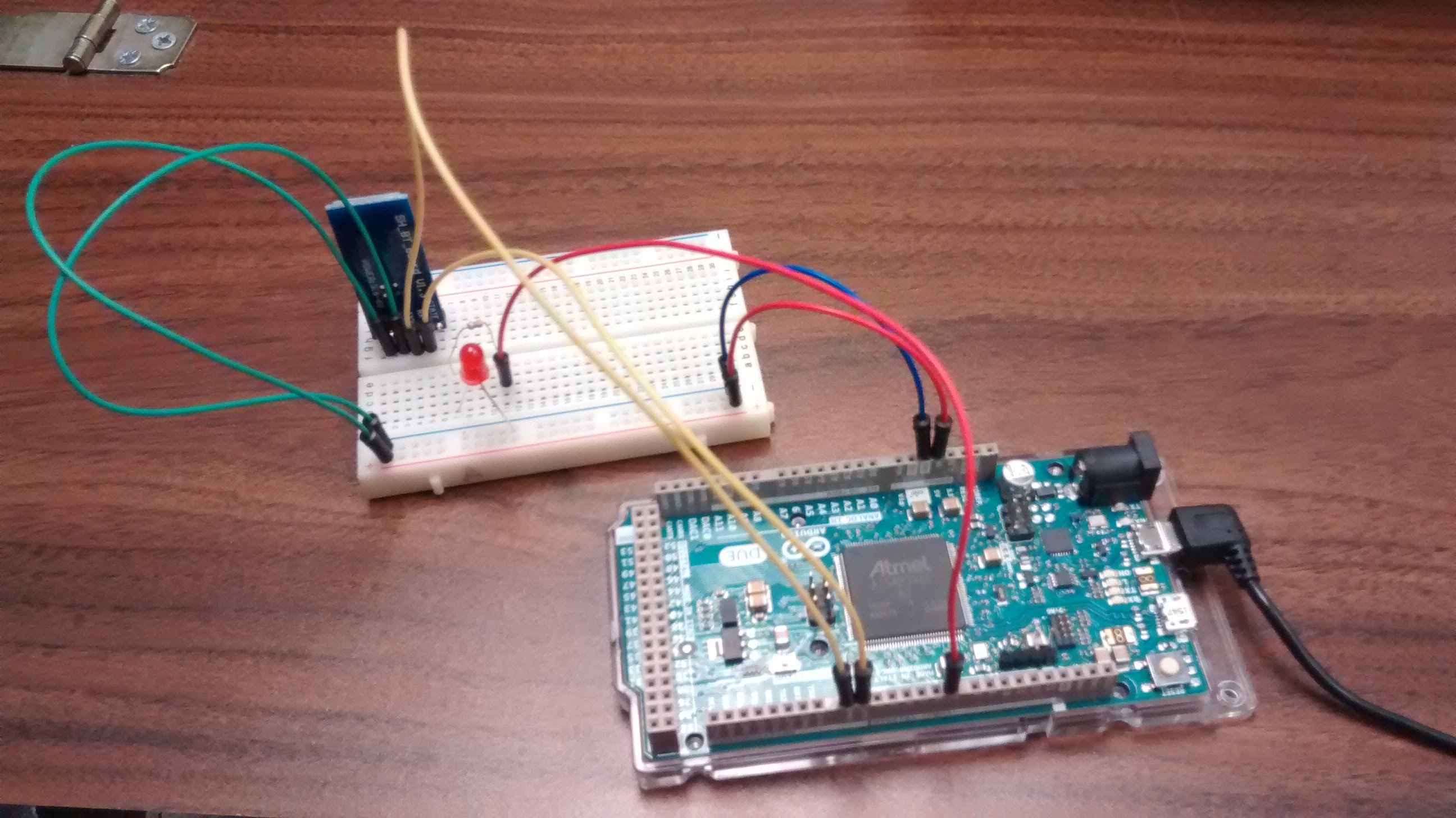 Qt – Signals and Slots
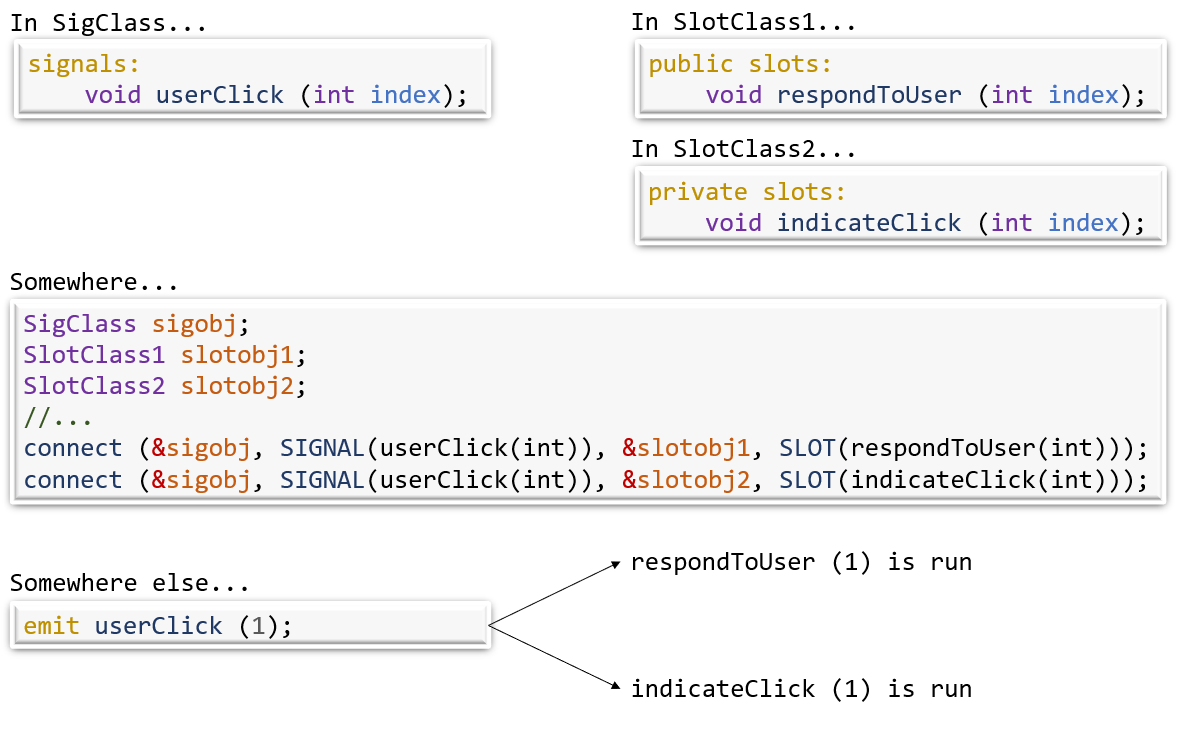 Test Results
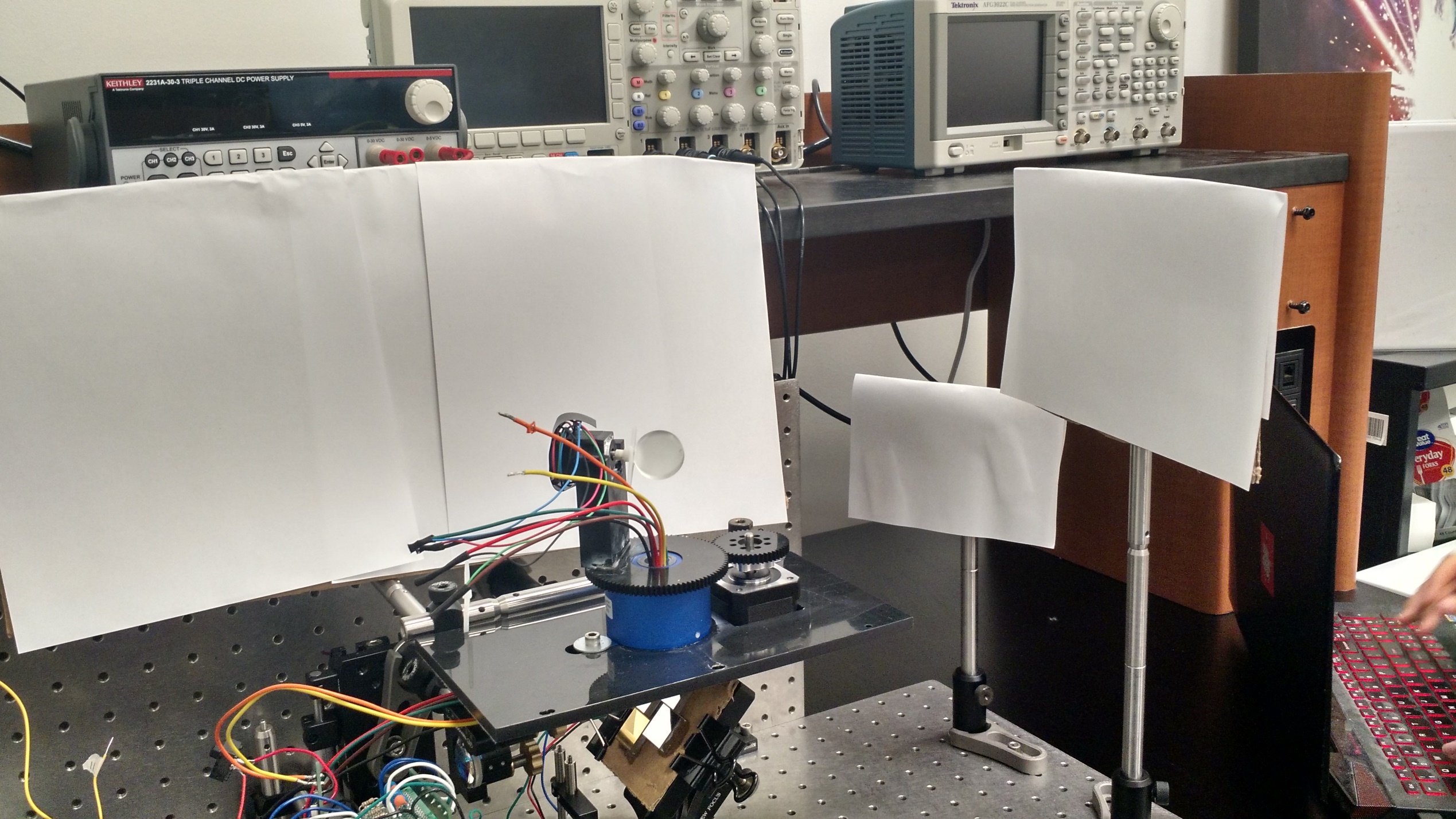 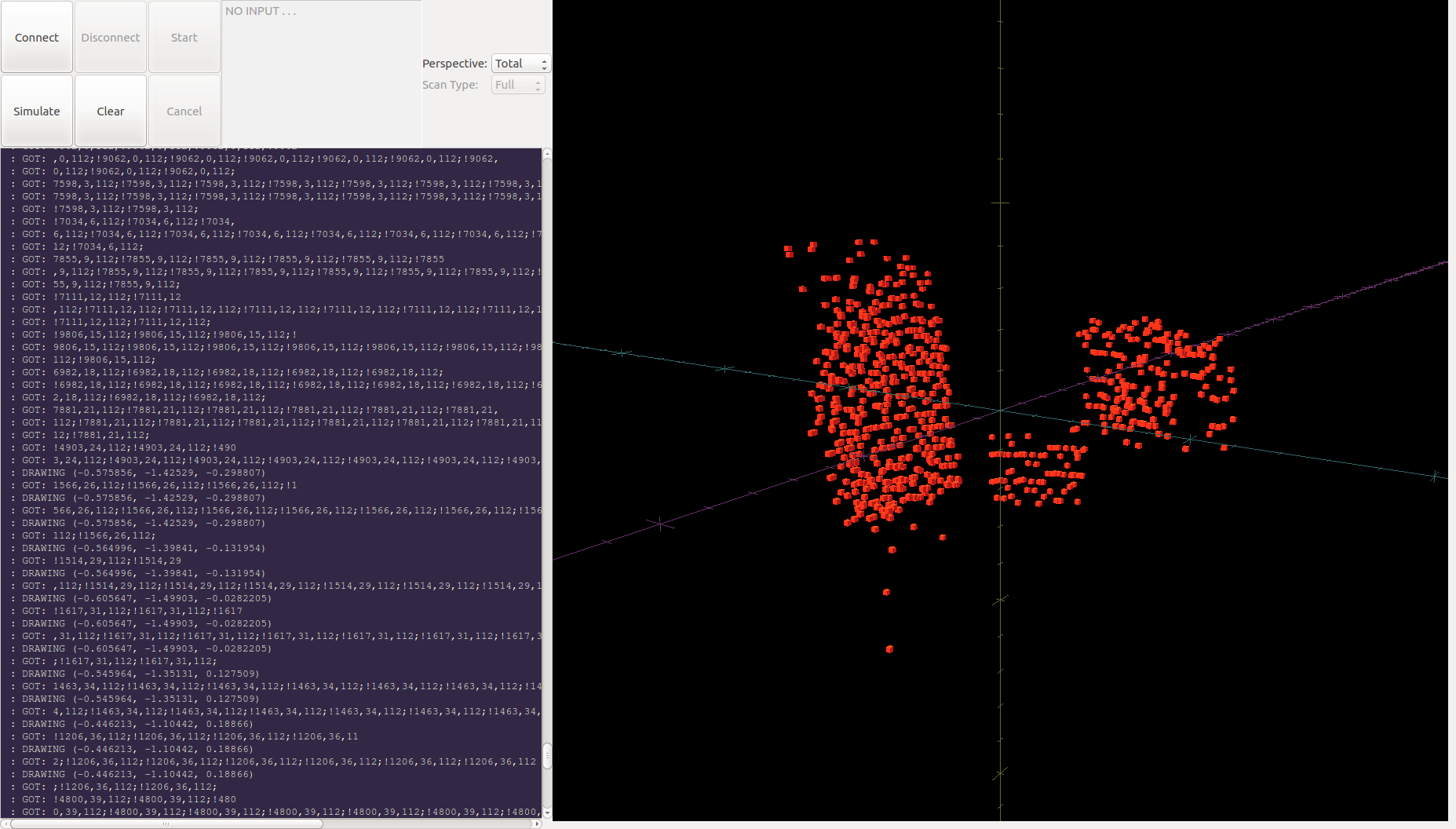